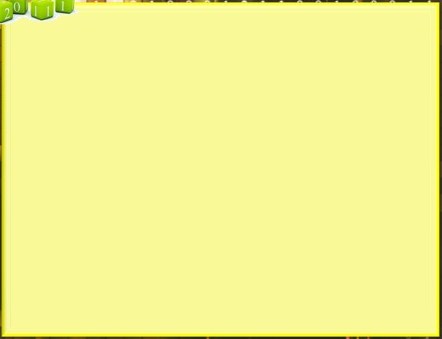 Биржа знаний
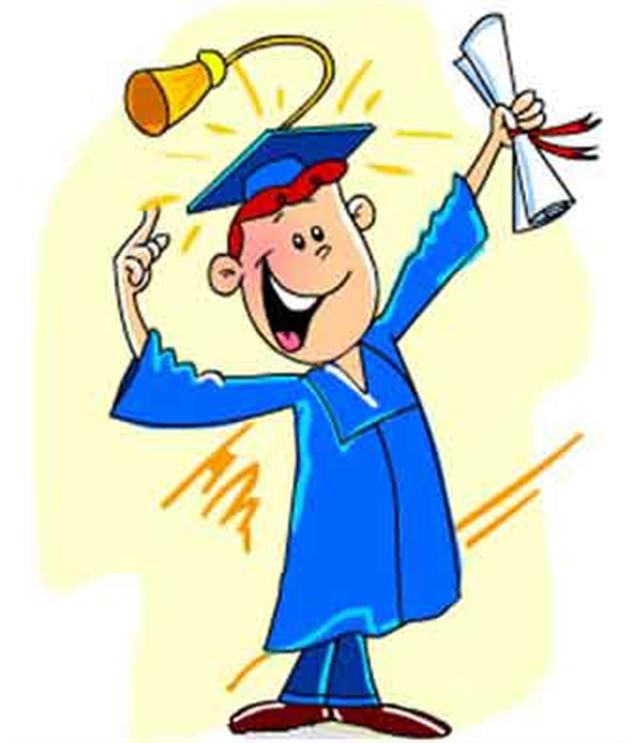 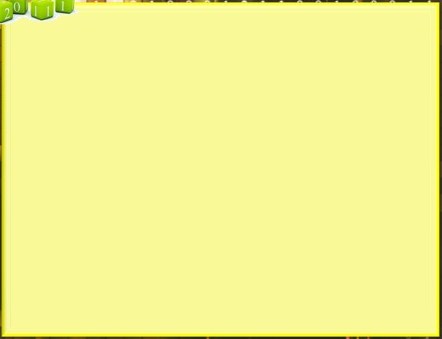 Этапы:
Аукцион
Ипподром
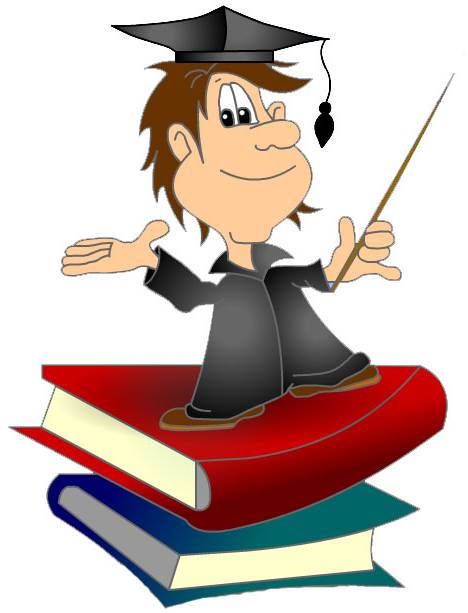 Спринт – олимпиада
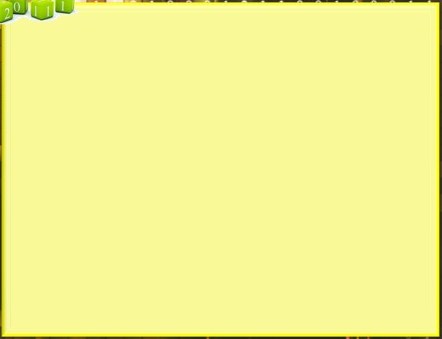 Аукцион
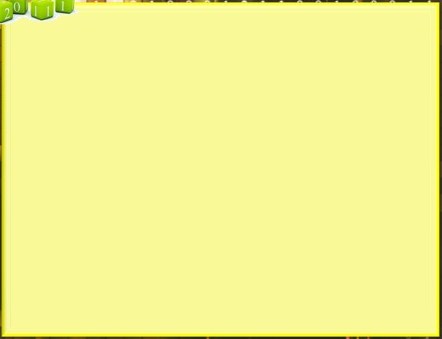 На руках 10 пальцев. Сколько пальцев на десяти руках?
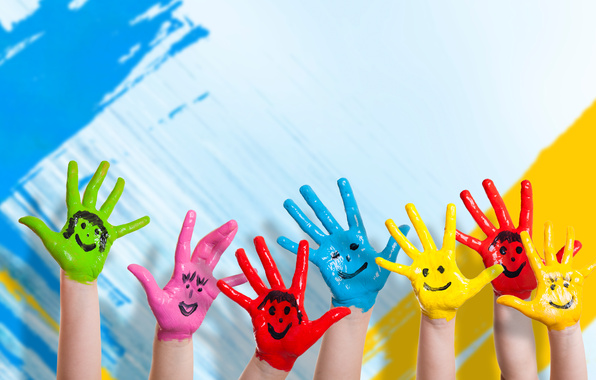 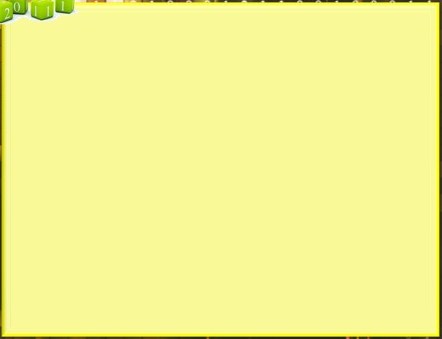 Двое играли в шашки 4 часа. Сколько часов играл каждый из них?
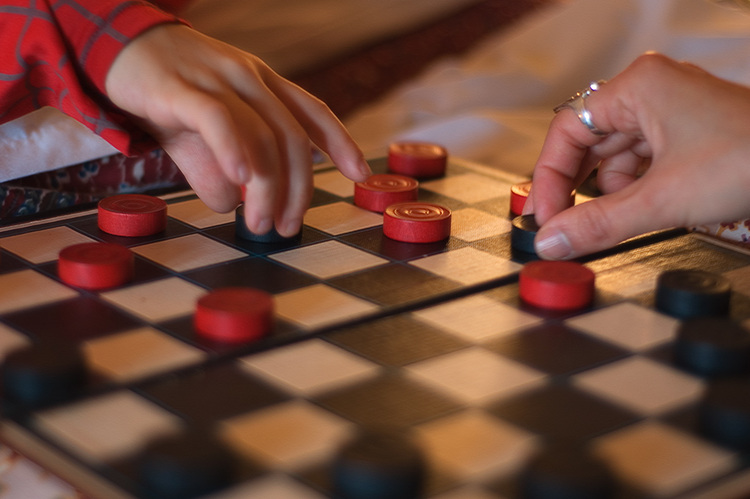 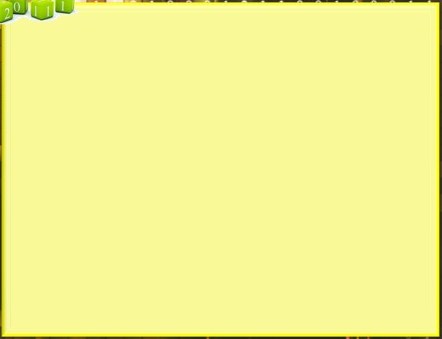 Экипаж, запряжённый тройкой лошадей, 
проехал за один час 15 км. 
С какой скоростью бежала каждая лошадь?
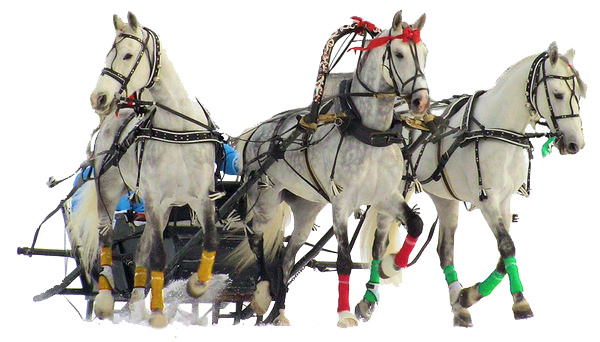 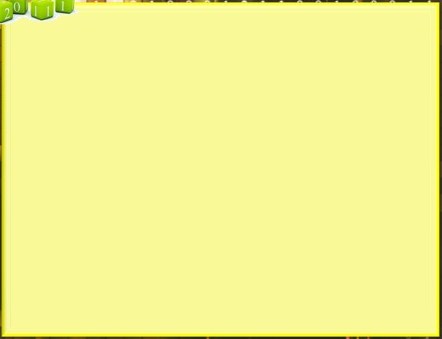 Груша тяжелее яблока, а яблоко тяжелее персика. Что тяжелее – груша или персик?
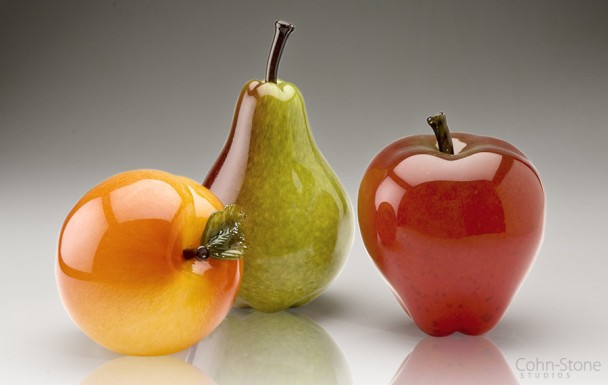 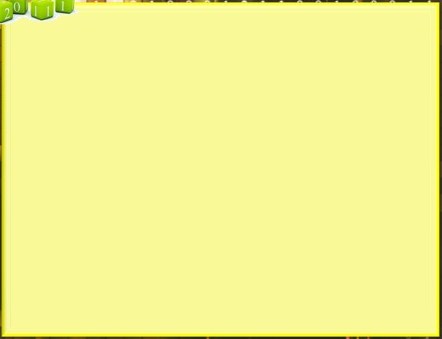 Выписаны все числа подряд от 1 до 99. Сколько раз написана цифра 5?
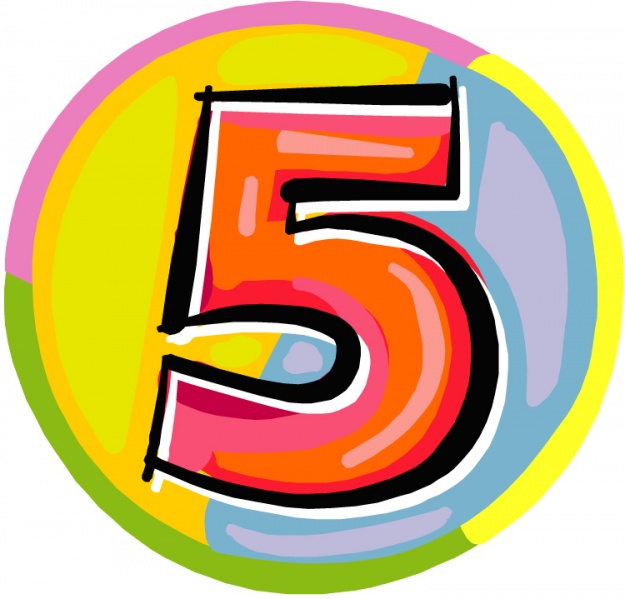 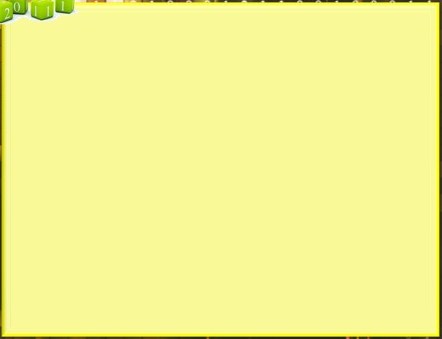 Может ли быть в одном месяце пять воскресений?
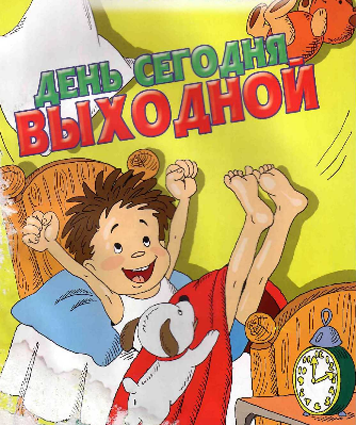 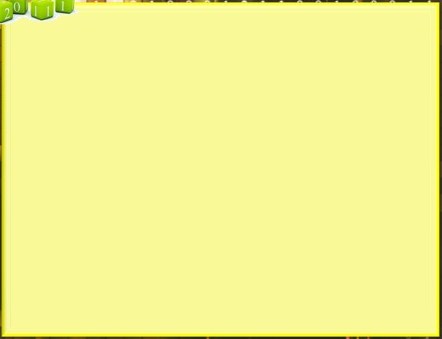 Я задумала число, отняла от него 9 и прибавила 4, получилось 5. Какое число я задумала?
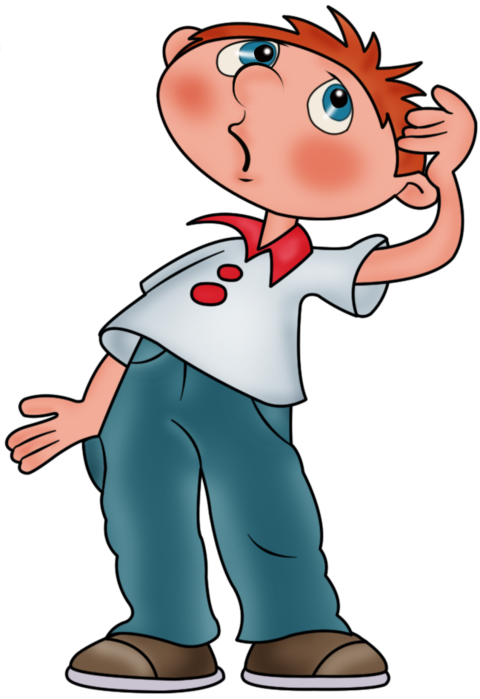 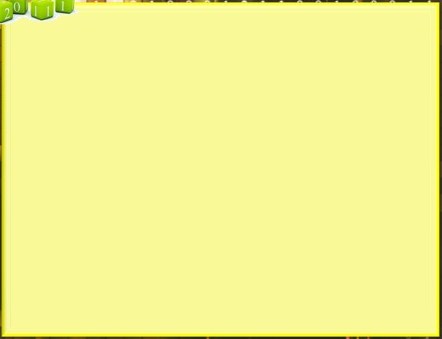 Книга стоит 1 рубль и ещё половину стоимости книги. Сколько стоит книга?
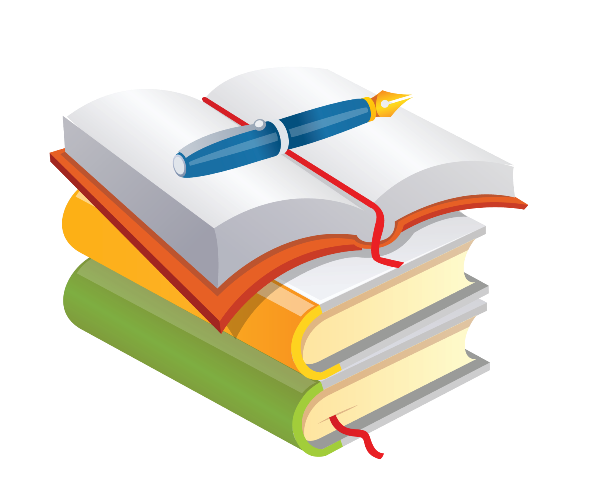 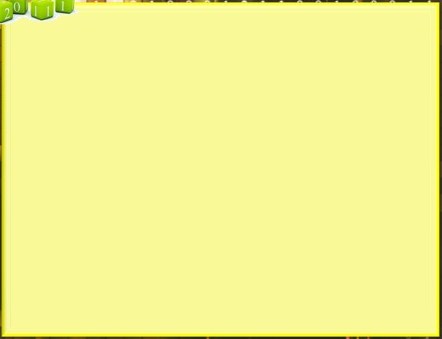 Два пакета молока и пачка творога стоят 94 рубля. А две пачки творога и пакет молока стоят 80 рублей. Что дороже - пачка творога или пакет молока и на сколько?
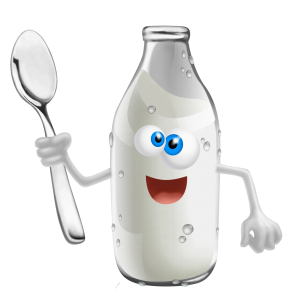 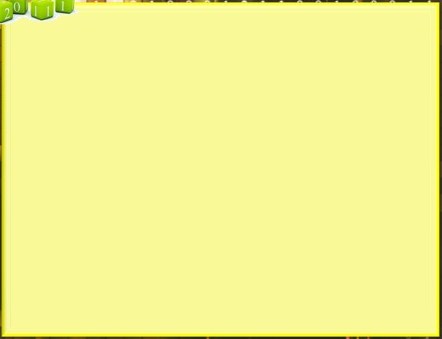 Три друга: Алеша, Боря и Витя - учатся в одном классе. Один из них ездит домой из школы на автобусе, один - на трамвае, один - на троллейбусе. Однажды после уроков Алёша пошёл проводить своего друга до остановки автобуса. Когда мимо них проходил троллейбус, третий друг крикнул из окна: «Боря, ты забыл в школе тетрадь!». Кто на чём ездит домой?
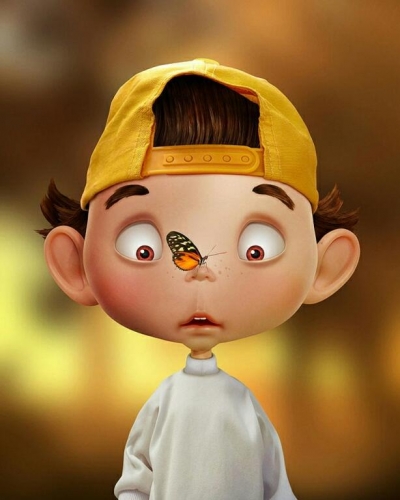 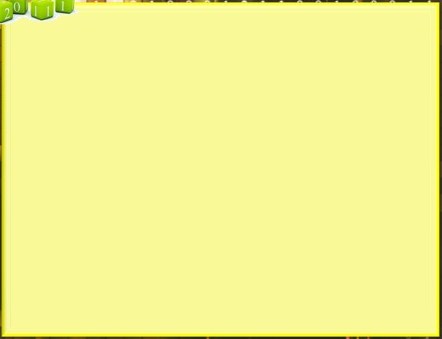 На одном заводе работают три друга: слесарь, токарь и сварщик. Их фамилии Борисов, Иванов и Семёнов. У слесаря нет ни братьев, ни сестёр, он самый младший из друзей. Семёнов старше токаря и женат на сестре Борисова. Назовите фамилии слесаря, токаря, сварщика.
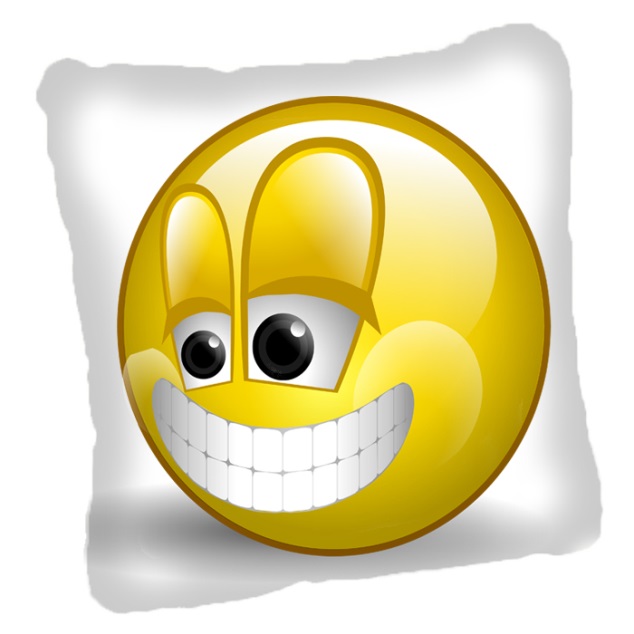 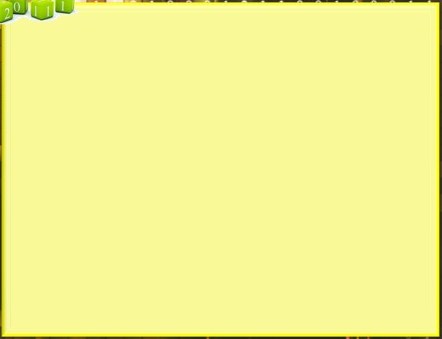 В четырёхэтажном доме Ваня живёт выше Пети, но ниже Сени, а Вася живёт ниже Пети. Кто на каком этаже живёт?
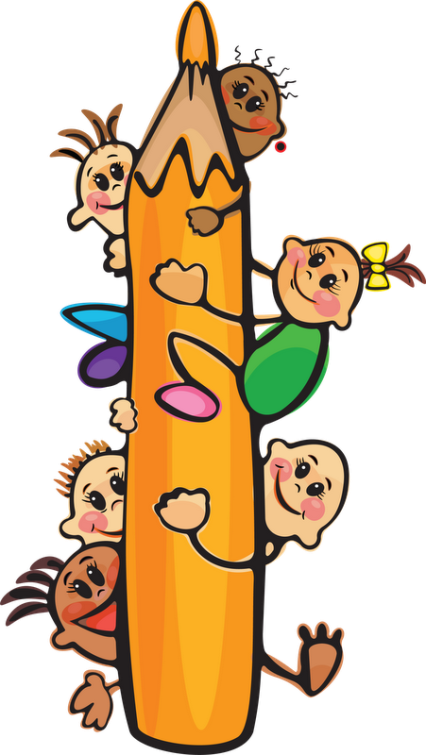 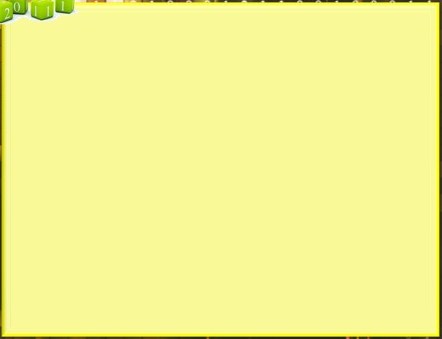 Ипподром
Скачка с препятствиями
Скачка с выбыванием
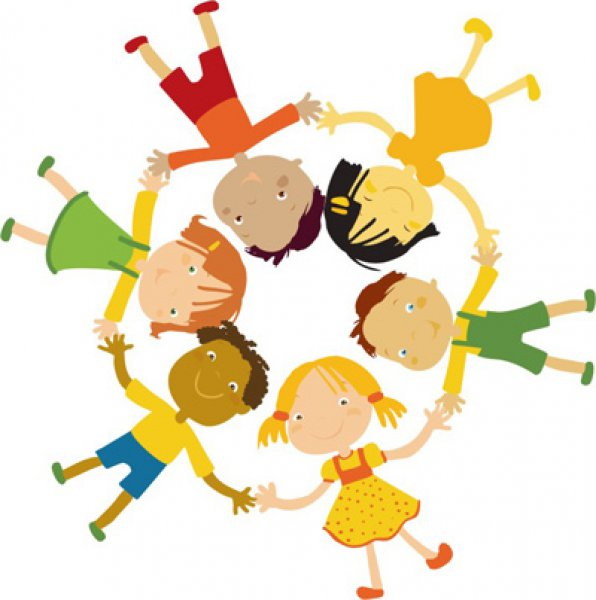 Составь слово
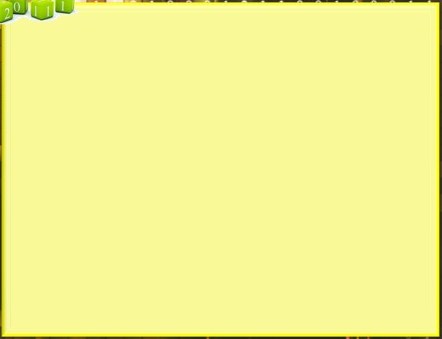 Спринт – олимпиада
Необходимо вспомнить песни, в которых присутствуют числительные.
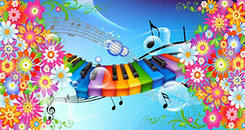 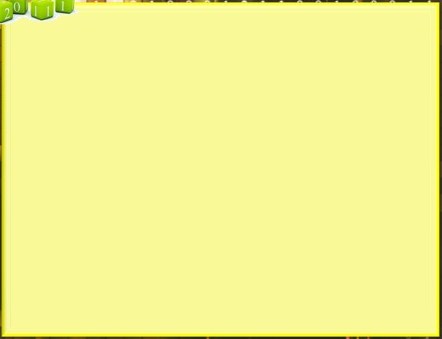 Подведение итогов
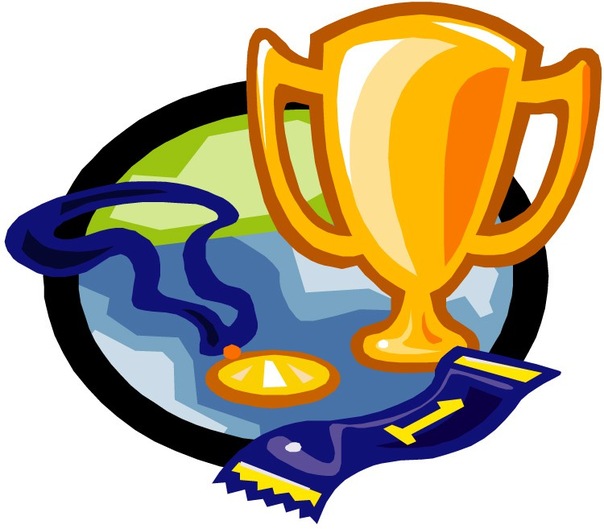